固本强基·突破国有
深蓝色年中工作总结汇报
20XX年XX月XX日
01
02
03
04
工作成果
反思改进
机遇挑战
规划展望
ACHIEVEMENT
RETHINK
OPPORTUNITY
PLANNING
01
工作成果
ACHIEVEMENT
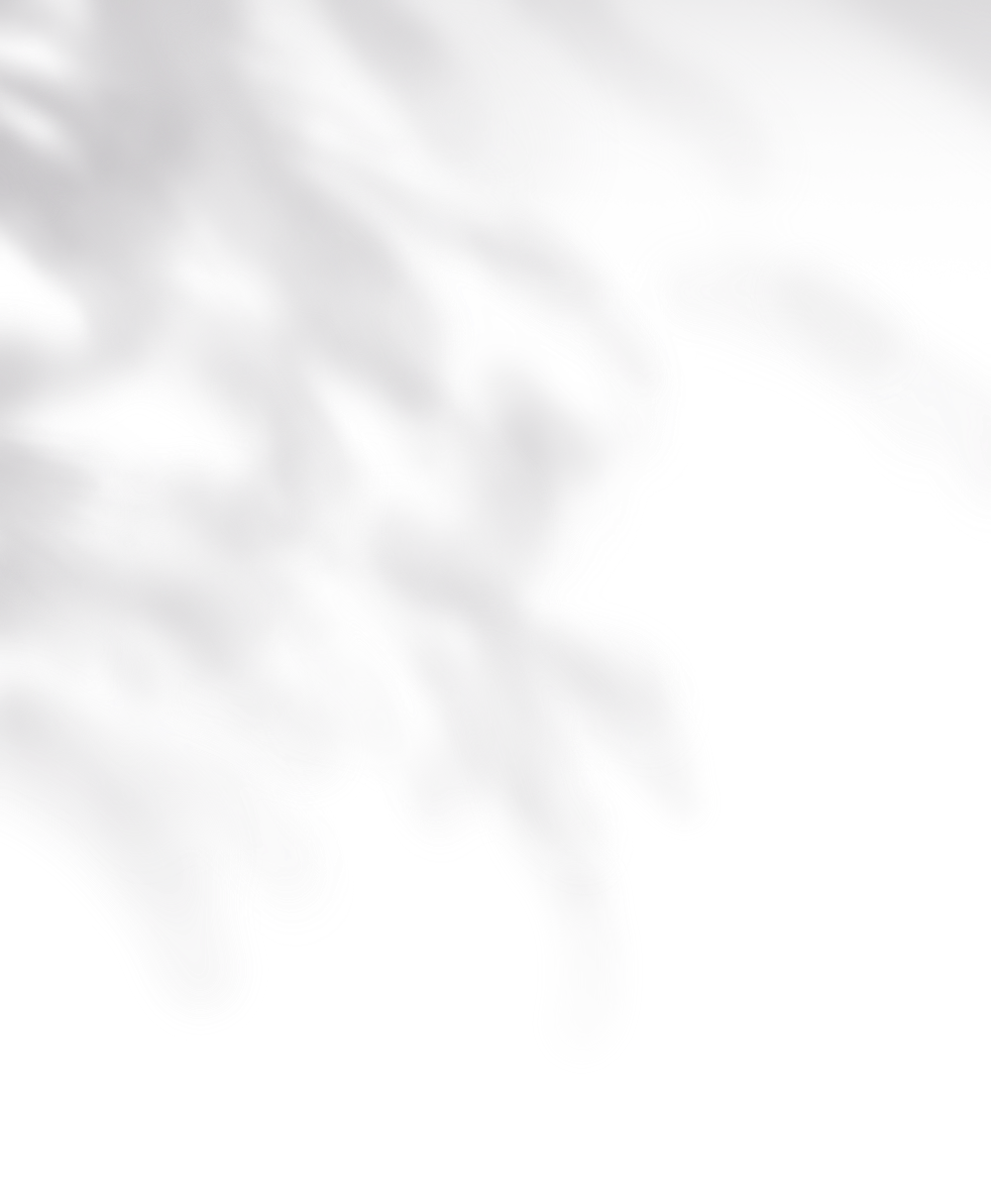 任务达成
上半年，分公司标保达成13749.1万，年度达成率67%，同比提升30%，标保规模系统排名第3；价值达成4808.8万，半年度营收67%，时间进度60%，价值规模系统排名第3，完成进度78%
67%
60%
30%
78%
半年营收
同比增长
完成进度
时间进度
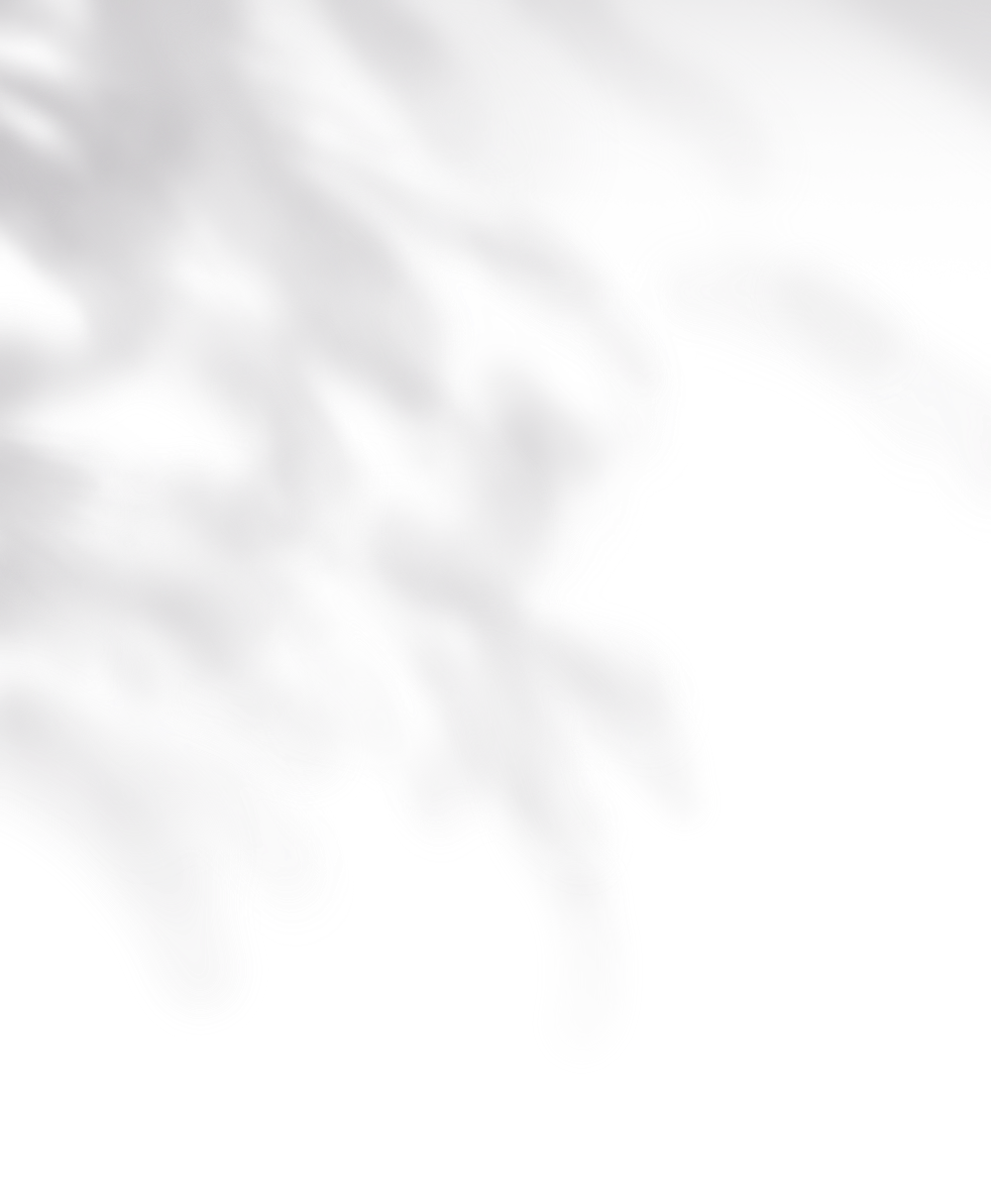 管理效果
2022年上半年，分公司通过3个月的基础管理运作，对绩效面谈进行点对点追踪，对1日至少2访进行逐一跟进，团队已初步养成绩效面谈及1日至少2访工作习惯。
团队月度目标计划达成率、1日至少2访达标率不断提升，二季度，分公司月平台连续保持稳定（月均平台标提升900万左右），累计96个网点业绩得到连续提升，基础管理带动业绩提升初见效果。
%
%
万
900
105
45
月度目标达成率
月度拜访达标率
月平台标保提升
核心指标
阳光人力
核心网点
继续率
月均阳光人力保持稳定，长星人力同比提升30%
活动网点月均网均产能超8万，同比提升55.4%
13J、25J保费继续率同比均有增长，业务品质有所提升
30%
55%
65%
渠道经营
渠道A分析
渠道B分析
- 20XX年四项渠道业绩占比图-
在整体标保正增长的基础上，非邮整体贡献同比提升36pt
非邮渠道仅建行略有下降,标保同比-5.4% 、贡献度同比-0.8pt
渠道C分析
渠道D分析
招行、交行、浦发均同比提升，尤其招行、交行同比提升巨大，表现亮眼
渠道D是公司固定的基础业务，整体的业绩保持平稳
团队发展
2022年上半年，疫情和大环境低迷的双重压力下，分公司银保客户经理收入仍旧保持稳步增长，月均基本工资（底薪+浮动津贴）达到8963元，较去年同比增长18.5%；
分公司月均基本工资（底薪+浮动津贴）高于同类机构均值30.7%，高于总公司均值55.1%
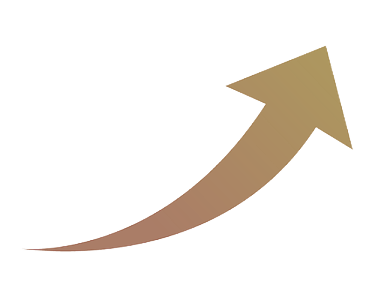 总公司均值
同类机构均值
分公司21年均值
分公司22年均值
渠道合作
重疾专项推动
夺宝奇兵、产能飞跃
技能提升训练
数智化营销
分批次、分层级、针对开展重疾技能提升培训；
结合后续持续跟进追踪，截至6月底，招行重疾项目已累计销售22件重疾保单
分对分联合开展夺宝奇兵、产能飞跃项目；通过一对一高频辅导，落后穿刺督导，点对点细致追踪，项目期间累计实现标保290万
分对分联合开展技能提升培训，斥巨资外聘专业讲师带来实操性高客开拓培训课程；高质量的培训支撑，获渠道一致好评
与邮储联合开展数智化营销活动；活动期间，通过高频沙龙支持、培训辅导，参与活动网点平均销量超百万
02
反思改进
RETHINK
协解压力较大
原因A
原因B
原因C
原因D
分公司传统渠道年累计协解保单254件，协解差额总计262.91万元，协解件数较21年同期上升19.81%，协解差额较21年同期上升29.68%
协解差额排名前3,XX、XX中支、XX中支，占整体比重分别为30.0%、22.9%、9.7%，合计62.6%
协解件数排名前3,XX中支、XX、XX中支，占整体比重分别为32.3%与30.3%与11.8%，合计74.4%
协解压力较大，同比有所提升, 坚持可持续发展，严控协议解约,提升业务品质，降低协解压力，增强内外勤合规意识
月均活动网点不足
上半年分公司月均活动网点占比仅45%，同比负增长38.3%
各机构活动网点仅XX、XX超50%，XX、XX严重偏低
中支渠道多元发展亟待提升
单位：万元
总保费占比（%）
渠道A
渠道B
渠道C
渠道D
基盘渠道下滑明显
市场份额
邮储份额
拜访情况
活动人力
上半年，我司市场占比7.46%，排名第7，占比同比降低1.94pt，排名下降3名（人保寿、恒大、幸福超我司）
上半年，各机构邮政标保同比下降4300.6万，同比负增长44.6%，各机构均大幅下滑
自4月正式运行1日至少2访工作以来，分公司共计27人连续3月未达标1日至少2访工作要求
今年上半年我司月均活动人力60%，其中阳光之星活动人力占比90%，双星人力占比70%，同比下滑10%
03
机遇与挑战
OPPORTUNITY CHALLENGE
机遇
经济发展环境
保险优势凸显
渠道重视度提升
全国稳住经济大盘电视电话会议：扎实推动稳经济各项政策落地见效，保市场主体，保就业、保民生，确保经济运行在合理区间
“资管新规”过渡期平稳“收官”， “保本”理财、不合规的短期理财产品“谢幕”，自2022年起，银行理财迈向净值化发展新征程
基金业绩低迷，也给银行代销基金业务带来不小压力。银行内部也不再重点推荐基金，而是建议客户配置保险作为“安全垫”以应对波动行情。
挑战
挑战一
挑战二
挑战三
国家卫健委疾控局副局长、一级巡视员雷正龙特别强调，第九版防控方案是对防控措施的优化调整，决不是放松防控，关键是要把该管住的重点风险管住、该落实的落实到位、该取消的坚决取消，进一步提高疫情防控的科学性、精准性
网点“1+3”代理，即将正式落地：2022年12月31日前，网销或电销遵循此前规定，可不受“1+3”物理网点限制，必须双录，但有条件的机构可远程双录，在维护消费者合法权益的基础上，支持行业稳发展
邮政业务节奏过强，明年或将继续面临今朝困境：根据邮政经营特点及历史经验，若继续过度依靠邮政，过强的业务节奏或将造成巨大业务缺口，同时人力成本难以维持；2023年邮政大概率仍是此业务节奏，若不改变，今朝困境便是明年照影
04
规划展望
PLANNING
打造六个专业
基金、信托、税法、实时政策、保险等
银行网点分析、市场趋势分析、业务经营分析
知识储备
分析能力
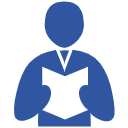 销售能力
经营程度
合规销售话术
销售逻辑
高客开拓等
网点关系的打造、升级主动寻觅机会进行营销推动，活动开展等
六个专业
沟通能力
个人技能
正规的市政污水厂都有比较高度的自动化控制
正规的市政污水厂都有比较高度的自动化控制
固本强基突破国有
突破国有
明确重点网点，保持网点活动为2023年网点选择做准备
。
突破国有
突破国有
强化基础活动量
提升网点拜访频次
盘点网点资源，圈定重点高产能支行，进行渗透
固本强基
固本强基
保持基盘渠道稳定：
邮政、招行
大力发展重点非邮：建行、交行、浦发、民生、光大
强化下半年增长目标
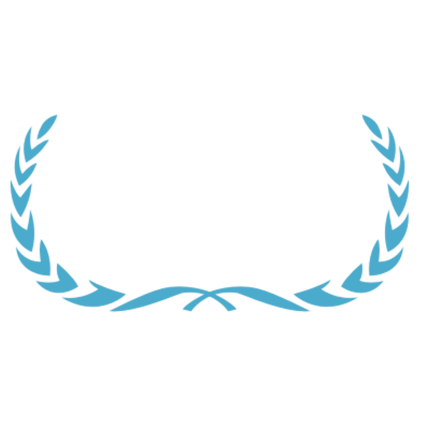 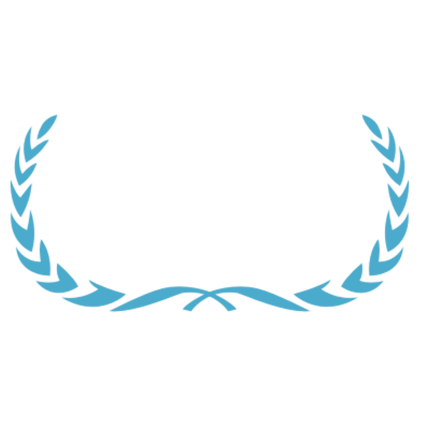 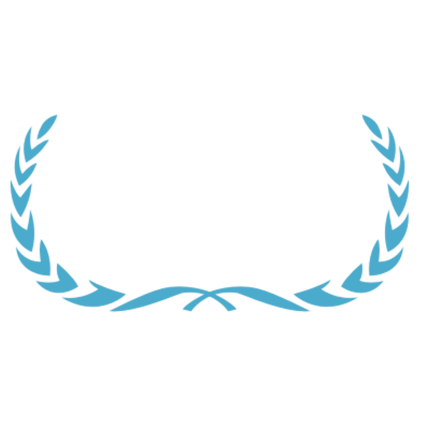 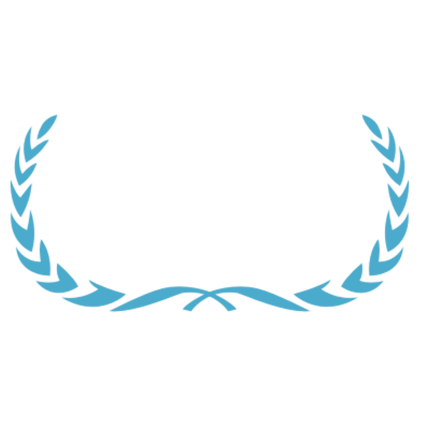 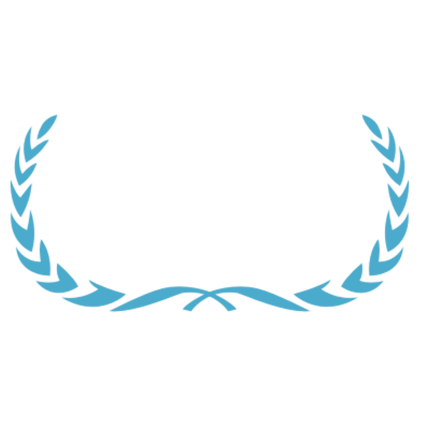 58%
58%
36%
36%
36%
市场占有率
市新产品贡献率
利润同比增长率
保费同比增长
活动人力同比增长
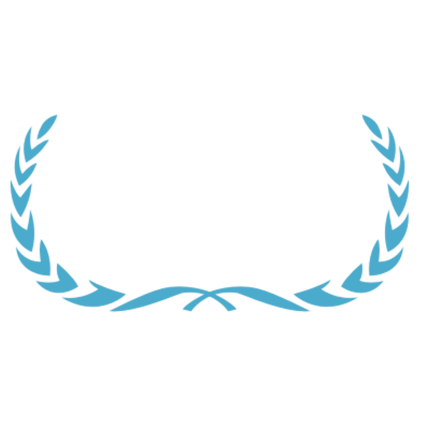 36%
重点产品利润贡献率
心态归零·再踏征程
天行健-君子以自强不息